Surveyors Capacity Building Plan
Surveying Division
Ministry of Lands & Natural Resources
Tonga
11th  august 2010
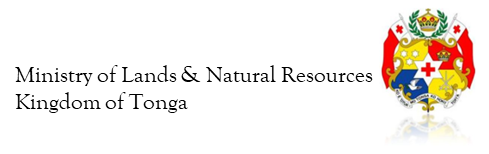 Background
Nearly all survey in Tonga are carryout by the Surveying Division of the Ministry of Lands & Natural Resources
All cadastral and geodetic survey is done by the ministry and most of the engineering and topographic survey.
Hydrographic survey is under HM Armed Forces
About 4 private companies have permit to conduct survey in Tonga
Under Tonga’s Land Act, The Minister of Lands directs all survey in Tonga
Draft of Tonga’s first Survey Act is schedule to complete this year
Nearly all senior surveyors have retired or approaching retirement age within 2-3 years. 
Capacity Building plans were approved by Hon Minister of Lands in 2017.
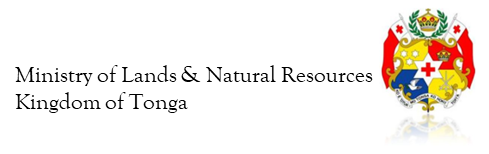 The Surveyors Capacity Building Plan
1. Surveyors Succession Plan
2. Surveyors Training Plan
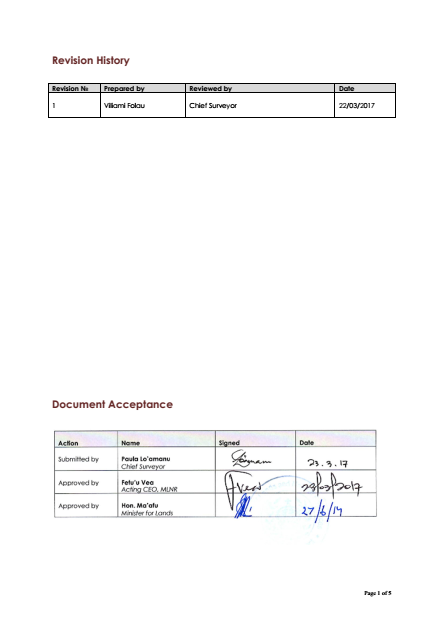 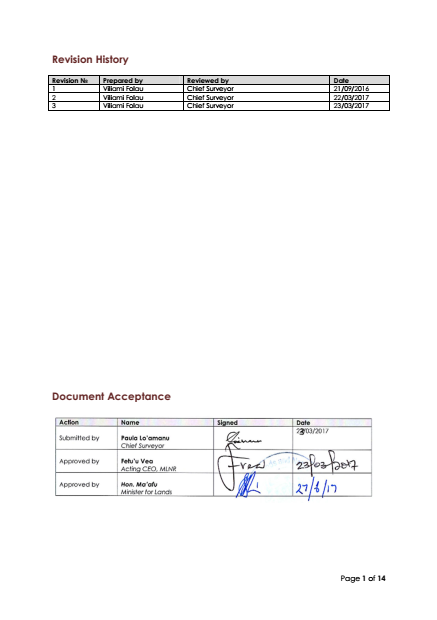 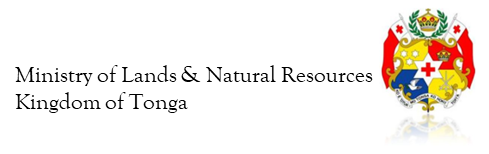 Why a Capacity Building Plan?
1. Surveyors’ Succession Plan
Objectives of the Plan
To ensure that there will be no gabs left when experienced surveyors retires
To reduce the risks associated with a loss of experienced leadership.
To create a clear career path and promote continuity.
Issues
Senior Surveyors in management position were approaching retirement
Ministry was not ready for this
Huge gab between these soon to be retired surveyors and potential replacements
Replacements were not ready
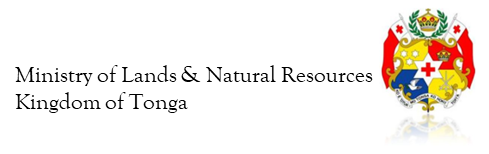 Succession Plan Process
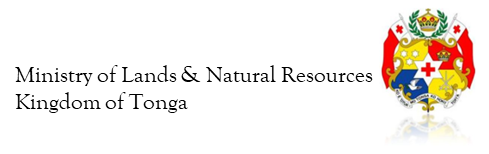 The Succession Plan
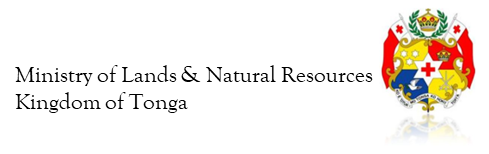 The Capacity Building Plan?
1. Surveyors’ Training Plan
OBJECTIVES OF THE PLAN
To guarantee all surveyors to have a surveying qualification to promote integrity, capability, modernisation and professionalism.
To ensure that surveyors are well trained and equipped to bridge the gap that will be left as experience senior surveyors are approaching their age.
ISSUES
All soon to-be retire senior surveyors have surveying qualification
When they retire, only very few have qualifications
Young surveyors need to have a surveying qualification to ensure sustainability & effective long-term operation
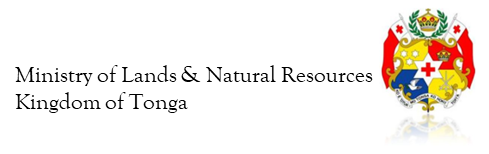 The Training Plan
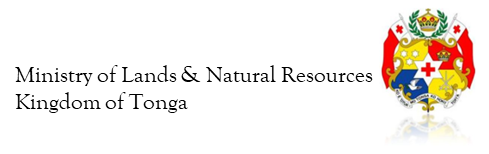 How the plans were used
Once the two plans were approved by the Minister of Lands, it was circulated to all government Ministries and Agencies but more importantly to the following:
Public Service Commission
Ministry of Education and Training-Scholarship Unit
New Zealand High Commissioners Office
Australian High Commissioners Office
Ministry of Finance and National Planning
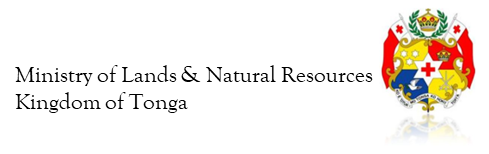 Results
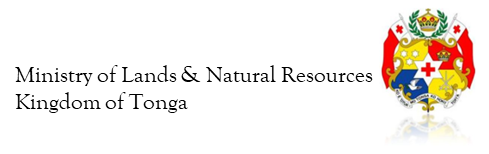 Lesson Learned so far….
Three years gone…need to review the plan and improve
Certain aspects needs to be incorporated
Core competencies for surveying and geodesy 
Need strengthen monitoring and evaluation
Needs Capacity building plan to ensure fit-for-purpose
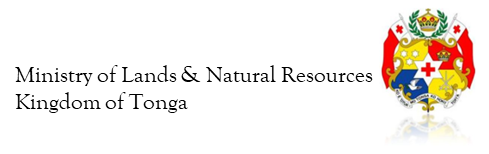 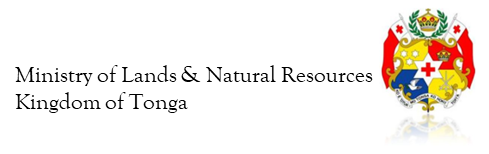 THANK YOU
Viliami Folau
Geodetic Survey
Surveying Division
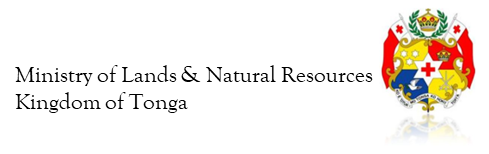